Бабочки или чешуекрылые
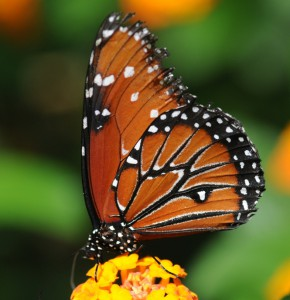 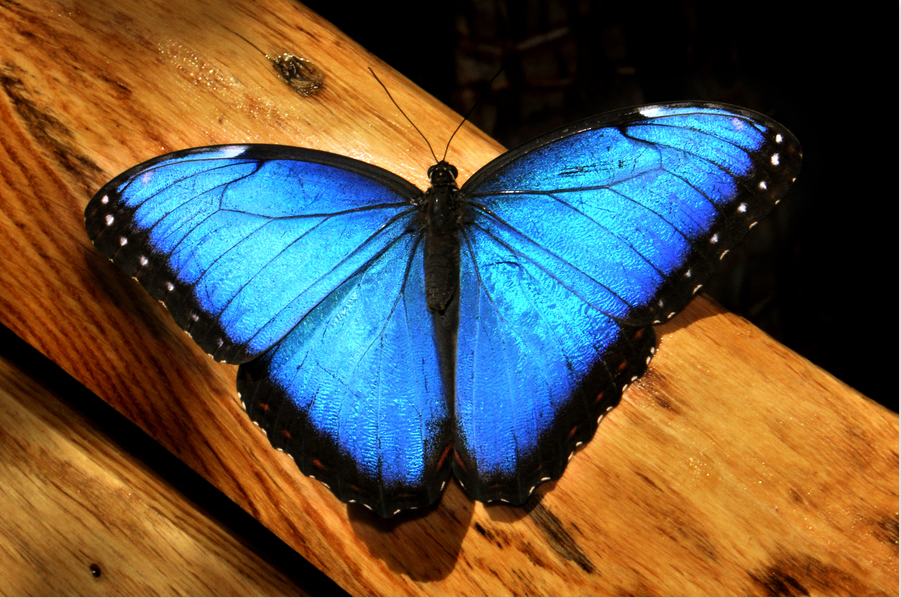 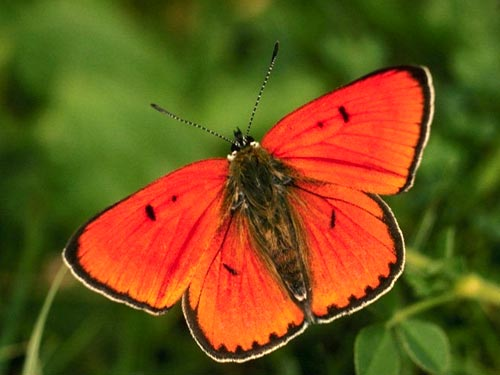 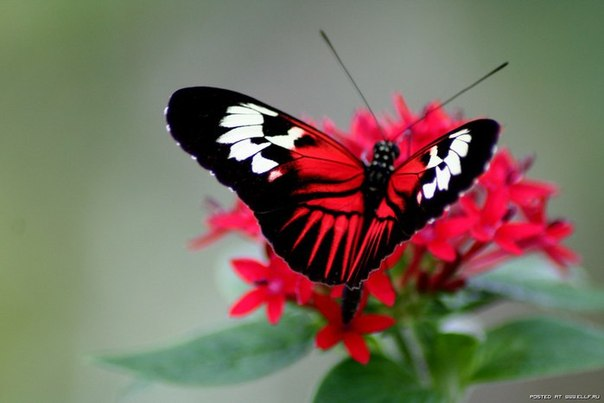 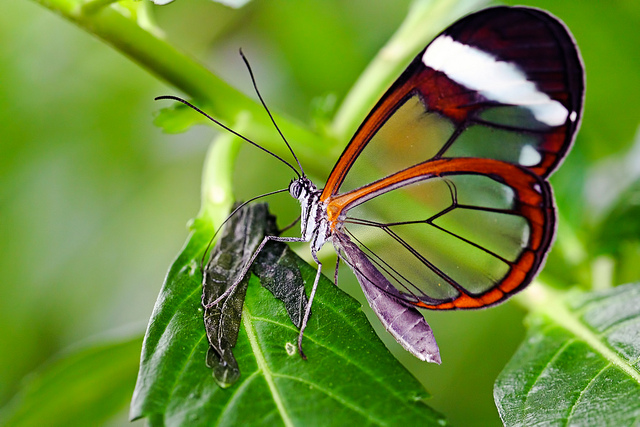 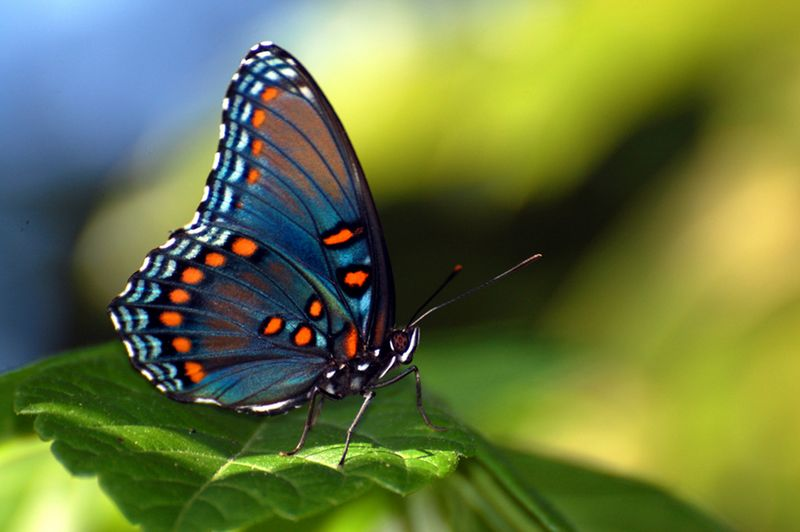 Чешуйки крыла бабочки
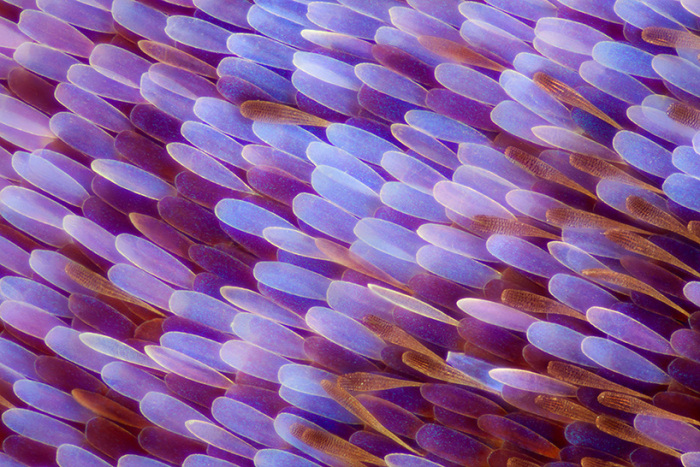 Хоботок
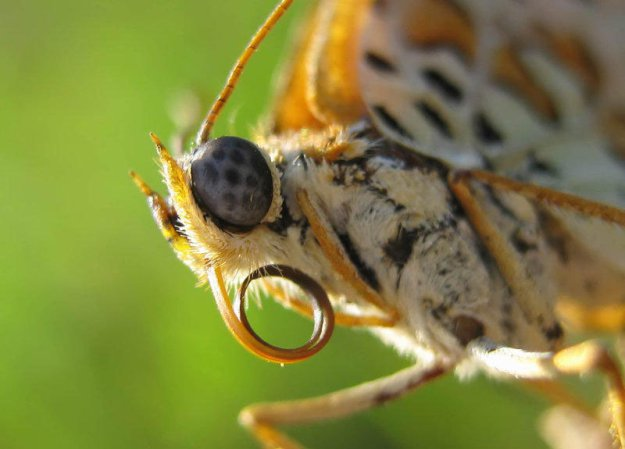 Дневные бабочки                                          Ночные бабочки
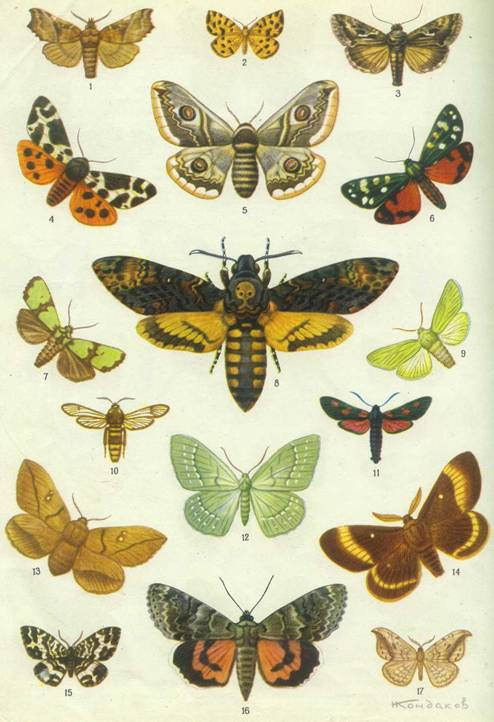 Жизненный цикл бабочек
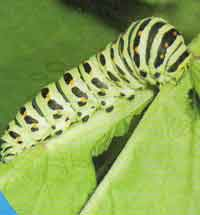 личинка -
гусеница
яички
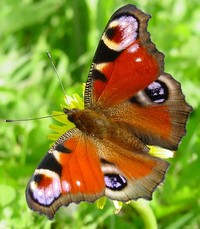 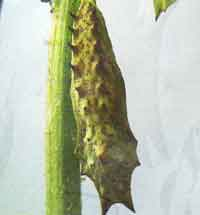 имаго
куколка
Стеклянная бабочка
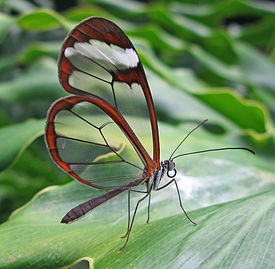 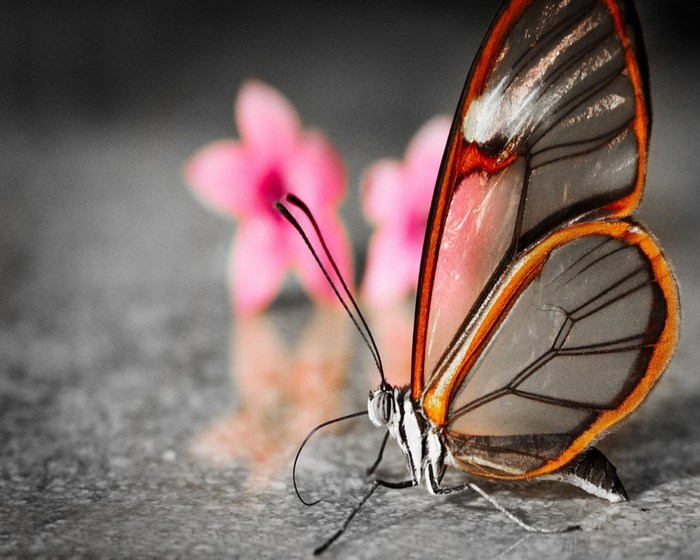 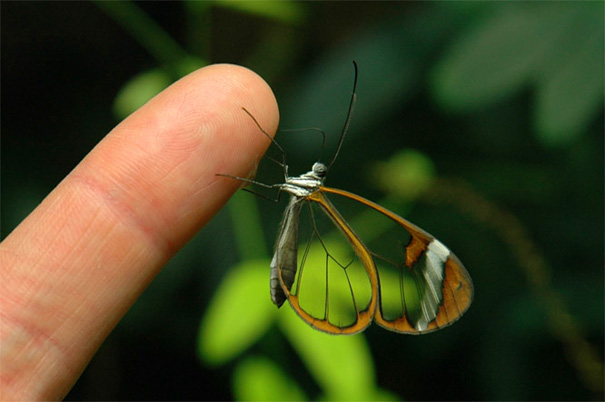 Мадагаскарская комета
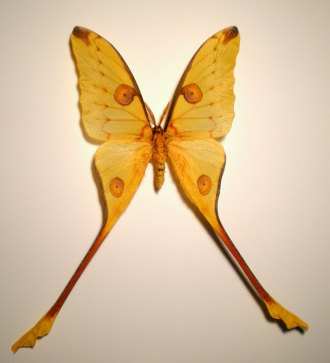 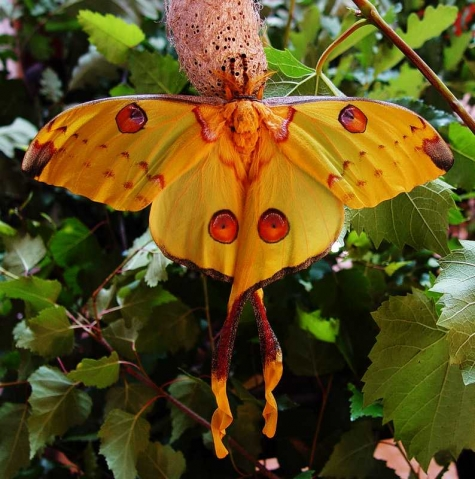 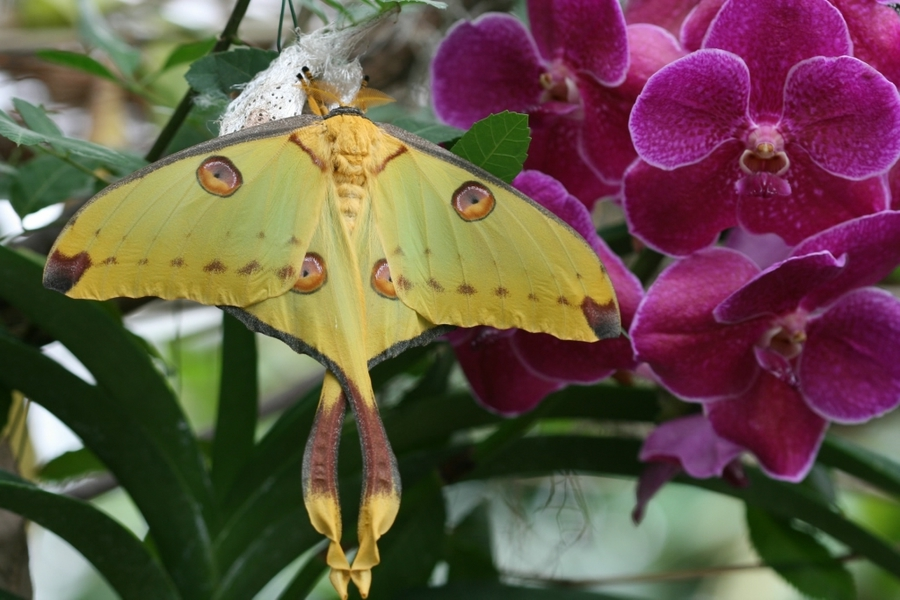